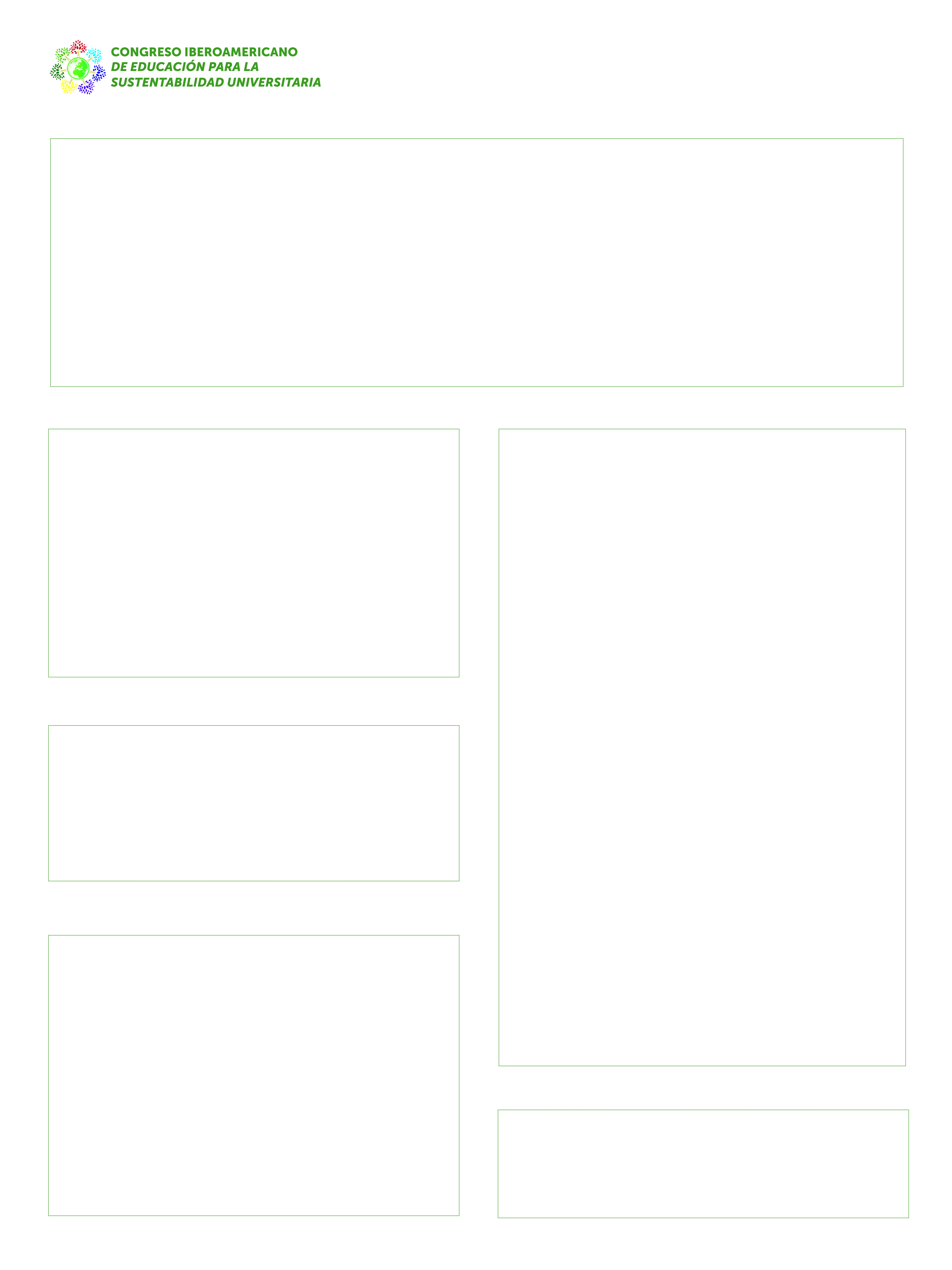 Logotipo de su institución
TITULO
Debe reflejar con exactitud el tema del estudio o trabajo, claro y conciso, se recomienda no usar abreviaciones, siglas o acrónicos. Se recomienda usar letra ARIAL en NEGRITA y al menos de 40 puntos. No más de 15 palabras.
AUTORES, FILIACIÓN Y ENCABEZAMIENTOS
De menor tamaño que el título, se recomienda tamaño 40 y en NEGRITA. Mismos autores que en el texto, se puede incluir la Facultad
INTRODUCCIÓN 
Sirve para familiarizar al lector, debe ser corta, conteniendo:
	-Antecedentes y revisión del tema
	-Importancia teórica
	-Objetivos de trabajo
	-Definiciones
En los textos se aconseja usar un tamaño de 35-40 puntos y NUNCA en negrita
RESULTADOS
Resumen de los resultados obtenidos.

Selección de los datos más relevantes y más relacionados con el objetivo del estudio.

Evitar textos largos y con muchos datos.

Se pueden incluir tablas, figuras, gráficas, guardando amonía con el texto. Usar colores no muy vivos.

Fig.1. Título breve explicando la gráfica. Aparece en la parte superior si son gráficas.







Fig.2. Si es una imagen/fotografía, figura el texto en la parte inferior.





Foto referencial
METODOLOGÍA 
Descripción de matriales y métodos, recoge el diseño del estudio, cómo se llevo a cabo, número de fases, variables.
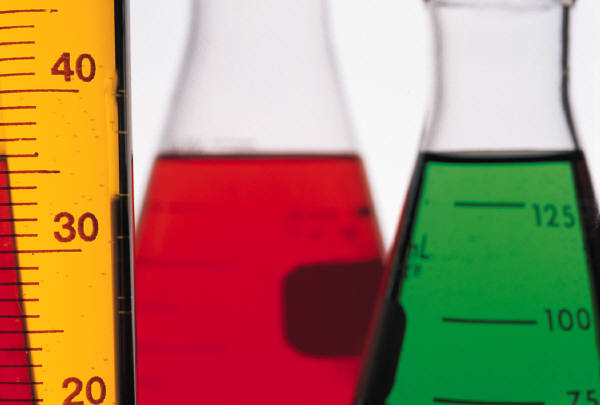 CONCLUSIONES
No deben ser menos recordatorios, se debe ser objetivo.
Se puede incluir una discusión
BIBLIOGRAFÍA
No es obligatorio, pero sí conveniente. Se deben seleccionar las más importantes.